Time: Converting decimals to hours and minutes
Intelligent Practice
Silent 
Teacher
Narration
Your Turn
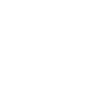 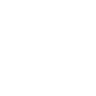 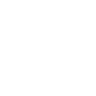 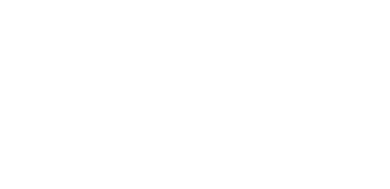 Example
For more videos visit mrbartonmaths.com/videos
Worked Example
Your Turn
@mathsmrgordon
3 hours 30 minutes

2 hours 30 minutes

2 hours 15 minutes

2 hours 45 minutes

45 minutes

4.5 minutes

7 hours 30 minutes

7 hours 6 minutes

7 hours 18 minutes

7 hours 20 minutes

7 hours 40 minutes
@mathsmrgordon
@mathsmrgordon